Отчет об исполнении Родинскогорайонного бюджета за 2022 год
ИСПОЛНЕНИЕ КОНСОЛИДИРОВАННОГО БЮДЖЕТА РОДИНСКОГО РАЙОНА АЛТАЙСКОГО КРАЯ
ИСПОЛНЕНИЕ РОДИНСКОГО РАЙОННОГО БЮДЖЕТА
СТРУКТУРА НАЛОГОВЫХ И НЕНАЛОГОВЫХ ДОХОДОВ 
РАЙОННОГО БЮДЖЕТА В 2022 ГОДУ
Налоговые доходы – 115 480 тыс.руб.
Неналоговые доходы – 35 394 тыс.руб.
СТРУКТУРА РАСХОДОВ РАЙОННОГО БЮДЖЕТА
В 2022 ГОДУ
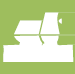 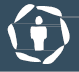 Культура, кинематография
20 933 тыс.руб.
Социальные расходы – 514 811 тыс.руб., 65%
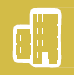 ЖКХ
153 503 тыс.руб.
Расходы районного бюджета – 798 136 тыс.руб.
ДИНАМИКА  РЕАЛИЗАЦИИ ПРОЕКТОВ ПОДДЕРЖКИ МЕСТНЫХ 
ИНИЦИАТИВ НА ТЕРРИТОРИИ РОДИНСКОГО РАЙОНА
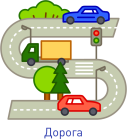 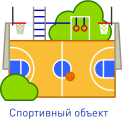 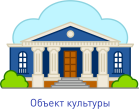 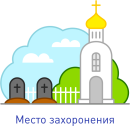 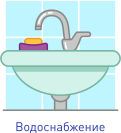 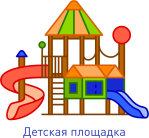 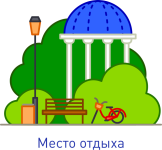 Реализовано с 2018 г. по 2022 год
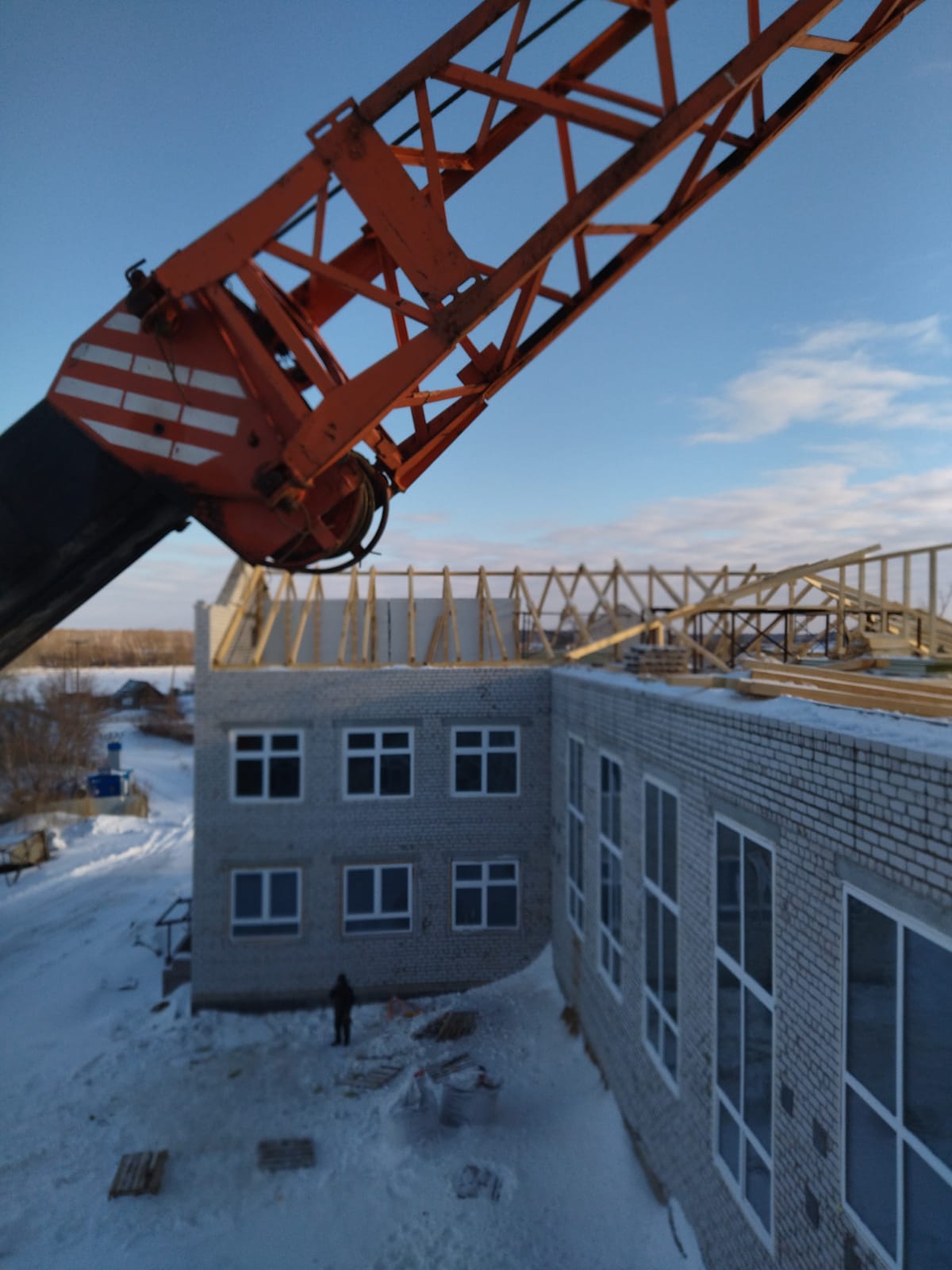 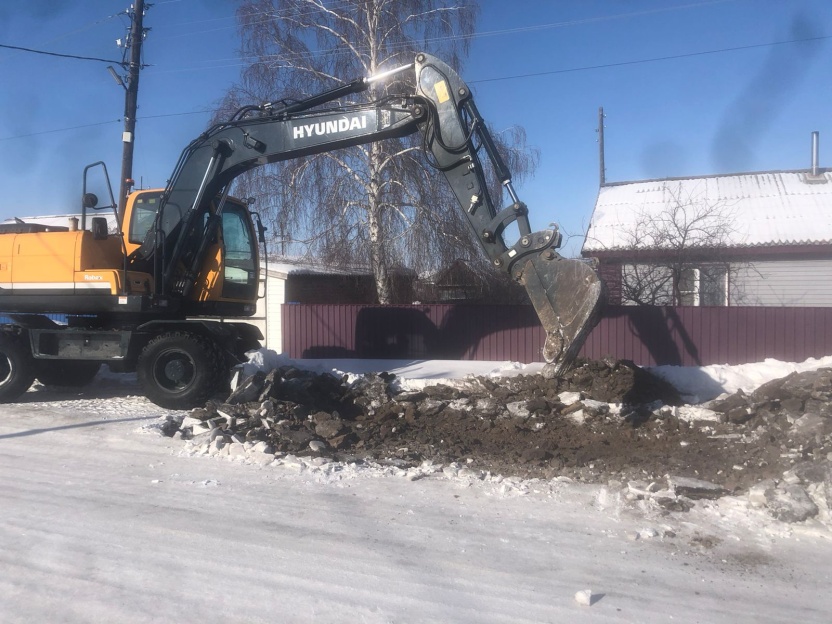 Реконструкция водопроводных сетей и сооружений в с. Родино
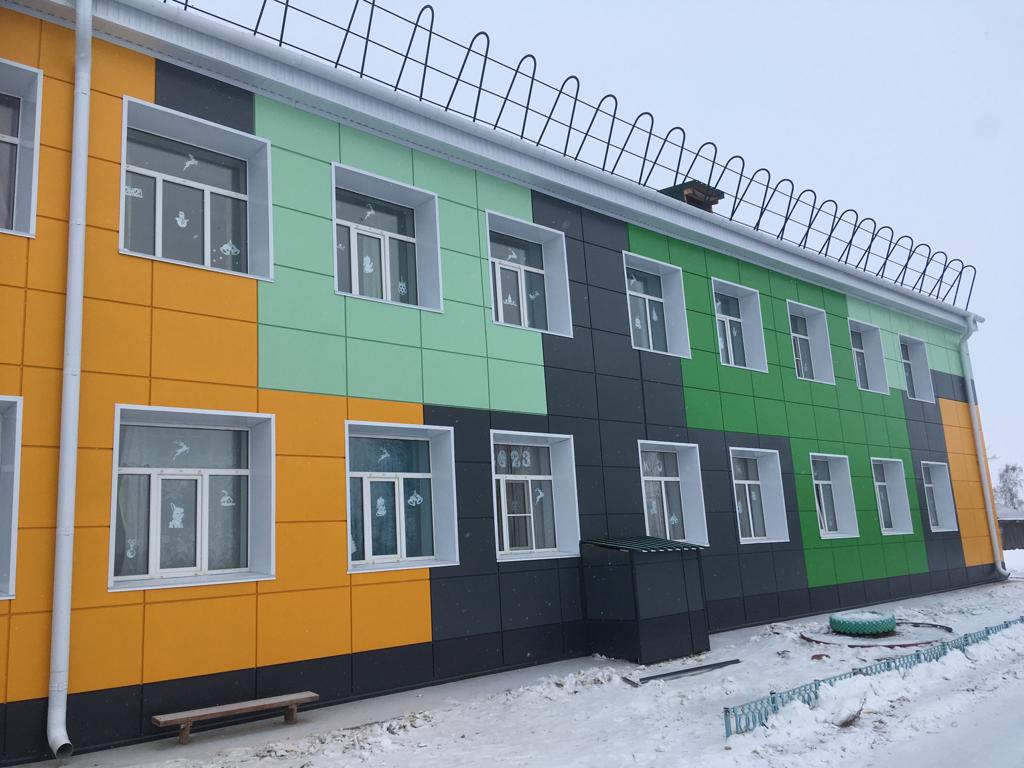 Строительство «Покровской СОШ»
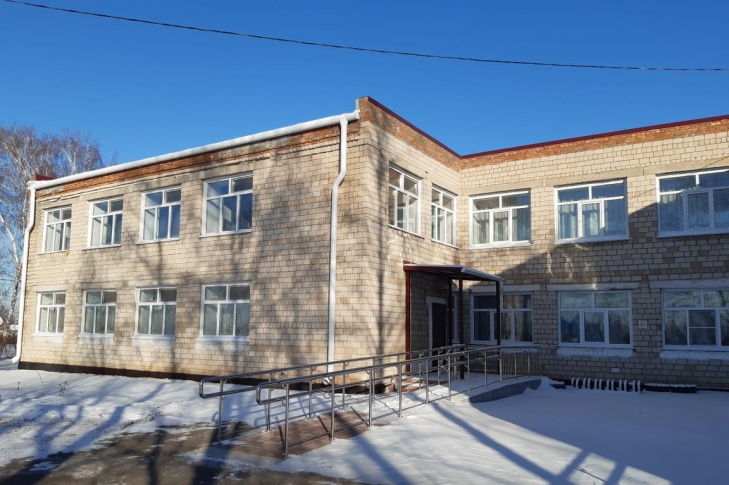 Ремонт кровли и фасада здания «Зелёнолуговской ООШ»
Капитальный ремонт здания детского сада «Ромашка» в п. Мирный